ホーム(TOPページ） 1/4
SAIRU
https://*****
LOGO
平日00:00〜00:00
0123-456-7890
資料請求
お問い合わせ
まずは資料請求（無料）
○○○業務の効率化・
コスト削減ができる
下記フォームへ必要事項をご記入の上、送信ください。
姓
名
会社名
○○に特化した
○○○○○サービス
会社のメールアドレス
電話番号（ハイフンなし）
部門を選択してください
役職を選択してください
資料請求の目的を教えてください
プライバシーポリシーに同意する
プライバシーポリシーに同意の上、送信ください。
サービス資料をダウンロードする
企業ロゴ
企業ロゴ
企業ロゴ
企業ロゴ
企業ロゴ
こんな課題はありませんか？
○○業務に時間がかかり、
○○のコストがかかる…
○○管理が大変でリソースが不足。
本来の業務に集中できない…
○○で新規顧客を獲得したいが、
成果につながらない…
○○○○○サービスは
○○業務の効率化・コスト削減ができます
ホーム(TOPページ） 2/4
SAIRU
https://*****
特長
○○○○○○でコストを削減
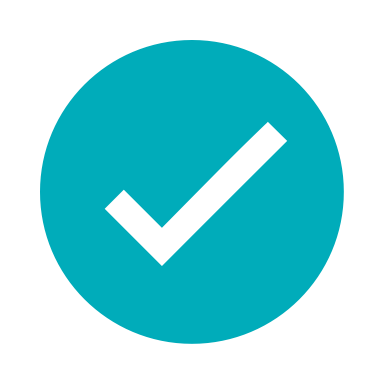 サービス内容や機能をふまえて特長を3つ挙げる。前述の「よくある課題」に対して解決できることを記載する。
○○○○○○で作業効率アップ
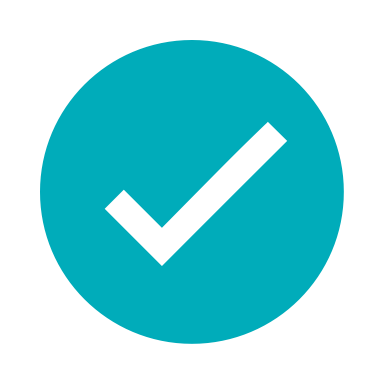 サービス内容や機能をふまえて特長を3つ挙げる。前述の「よくある課題」に対して解決できることを記載する。
○○○○○○で売上拡大
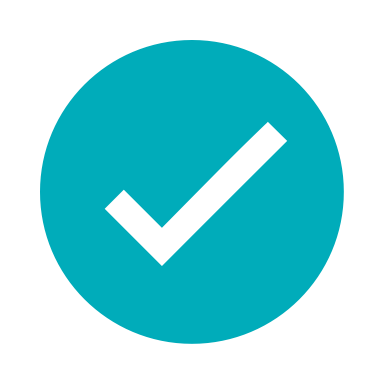 サービス内容や機能をふまえて特長を3つ挙げる。前述の「よくある課題」に対して解決できることを記載する。
特長や価格がわかる資料はこちら
サービス資料をダウンロードする
お問い合わせ
導入事例
株式会社○○○○○○
株式会社○○○○○○
株式会社○○○○○○
売上が100%向上。テキストテキストテキストテキスト
コストが半分に。テキストテキストテキストテキスト
利用者数が2倍に。テキストテキストテキストテキスト
業種○○○○
従業員数○○○
業種○○○○
従業員数○○○
業種○○○○
従業員数○○○
テキストテキストテキストテキストテキストテキストテキストテキストテキストテキストテキストテキストテキストテキストテキストテキスト
テキストテキストテキストテキストテキストテキストテキストテキストテキストテキストテキストテキストテキストテキストテキストテキスト
テキストテキストテキストテキストテキストテキストテキストテキストテキストテキストテキストテキストテキストテキストテキストテキスト
ホーム(TOPページ） 3/4
SAIRU
https://*****
企業ロゴ
企業ロゴ
企業ロゴ
企業ロゴ
企業ロゴ
導入事例の詳細をまとめて見る
導入事例集をダウンロードする
お問い合わせ
ご利用の流れ
テキストテキストテキストテキストテキストテキスト
ご利用の流れ
テキストテキストテキストテキストテキストテキスト
ヒアリング
テキストテキストテキストテキストテキストテキスト
ご提案
テキストテキストテキストテキストテキストテキスト
ご契約
テキストテキストテキストテキストテキストテキスト
サービス提供
よくある質問
質問文文テキストテキストテキストテキストテキストテキスト
回答文テキストテキストテキストテキストテキストテキストテキストテキストテキスト
質問文文テキストテキストテキストテキストテキストテキスト
質問文文テキストテキストテキストテキストテキストテキスト
質問文文テキストテキストテキストテキストテキストテキスト
質問文文テキストテキストテキストテキストテキストテキスト
ホーム(TOPページ） 4/4
SAIRU
https://*****
まずは資料請求（無料）
○○○○○○サービスについて
詳しく紹介した資料です
下記フォームへ必要事項をご記入の上、送信ください。
姓
名
会社名
会社のメールアドレス
電話番号（ハイフンなし）
部門を選択してください
役職を選択してください
資料請求の目的を教えてください
こんな方におすすめです
・○○○○○○○○○に興味がある方
・○○○○○○○○○○○○○○の課題を解決したい方
・○○○○○○○○○について詳しく知りたい方
プライバシーポリシーに同意する
プライバシーポリシーに同意の上、送信ください。
サービス資料をダウンロードする
フォーム送信完了後、PDFファイルの
ダウンロードができます。
0123-456-7890
平日00:00〜00:00
お問い合わせはこちら
©︎ Copyright
資料請求フォーム送信完了画面
SAIRU
https://*****
LOGO
資料をダウンロードする
弊社のサービスに興味を持って頂きありがとうございます。
資料は下記のボタン、またはメールよりダウンロードください。
資料をダウンロード（PDF)
0123-456-7890
平日00:00〜00:00
お問い合わせはこちら
©︎ Copyright
お問い合わせフォーム
SAIRU
https://*****
LOGO
お問い合わせ
弊社に興味を持って頂きありがとうございます。○○○○○サービスについてご相談やご質問がある方は、下記のフォームよりお問い合わせください。お電話からのご相談も承っておりますのでご連絡ください。
0123-456-7890　平日00:00〜00:00
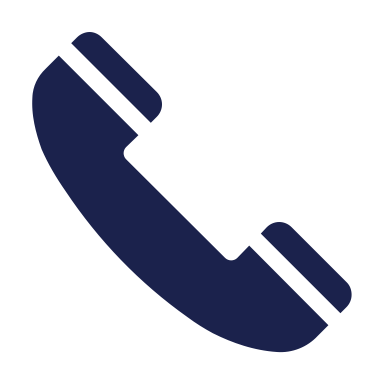 下記フォームへ必要事項をご記入の上、送信ください。
姓
名
会社名
会社のメールアドレス
電話番号（ハイフンなし）
お問い合わせの目的を教えてください
お問い合わせ内容
プライバシーポリシーに同意する
プライバシーポリシーに同意の上、送信ください。
送信する
©︎ Copyright
お問い合わせフォーム送信完了画面
SAIRU
https://*****
LOGO
お問い合わせありがとうございました
弊社のサービスに興味を持って頂きありがとうございます。
資料は下記のボタン、またはメールよりダウンロードください。
○○○○○に関する
お役立ち情報を公開しています
○○○改善や○○○活動などにぜひご活用ください。
カテゴリ○○○○
カテゴリ○○○○
カテゴリ○○○○
記事タイトル記事タイトル記事タイトル記事タイトル
記事タイトル記事タイトル記事タイトル記事タイトル
記事タイトル記事タイトル記事タイトル記事タイトル
タグ○○○○
タグ○○○
タグ○○○○
タグ○○○
タグ○○○○
タグ○○○
0000-00-00
0000-00-00
0000-00-00
記事一覧を見る
©︎ Copyright
プライバシーポリシー
SAIRU
https://*****
LOGO
平日00:00〜00:00
0123-456-7890
資料請求
お問い合わせ
ホーム > プライバシーポリシー
プライバシーポリシー
1. 個人情報の取得
テキストテキストテキストテキストテキストテキストテキストテキストテキストテキストテキストテキストテキストテキストテキストテキストテキストテキストテキストテキストテキストテキストテキストテキストテキストテキスト
2. 個人情報の利用
テキストテキストテキストテキストテキストテキストテキストテキストテキストテキストテキストテキストテキストテキストテキストテキストテキストテキストテキストテキストテキストテキストテキストテキストテキストテキスト
3. 個人情報の提供
テキストテキストテキストテキストテキストテキストテキストテキストテキストテキストテキストテキストテキストテキストテキストテキストテキストテキストテキストテキストテキストテキストテキストテキストテキストテキスト
4. 個人情報の取扱いに関する法令遵守
テキストテキストテキストテキストテキストテキストテキストテキストテキストテキストテキストテキストテキストテキストテキストテキストテキストテキストテキストテキストテキストテキストテキストテキストテキストテキスト
5. 個人情報の安全管理
テキストテキストテキストテキストテキストテキストテキストテキストテキストテキストテキストテキストテキストテキストテキストテキストテキストテキストテキストテキストテキストテキストテキストテキストテキストテキスト
6. 個人情報に関する問合せ
テキストテキストテキストテキストテキストテキストテキストテキストテキストテキストテキストテキストテキストテキストテキストテキストテキストテキストテキストテキストテキストテキストテキストテキストテキストテキスト
7. その他
テキストテキストテキストテキストテキストテキストテキストテキストテキストテキストテキストテキストテキストテキストテキストテキストテキストテキストテキストテキストテキストテキストテキストテキストテキストテキスト
相談対応受付窓口
○○○○○○○○○○○○○○○○○○
代表者名○○○○○○
©︎ Copyright